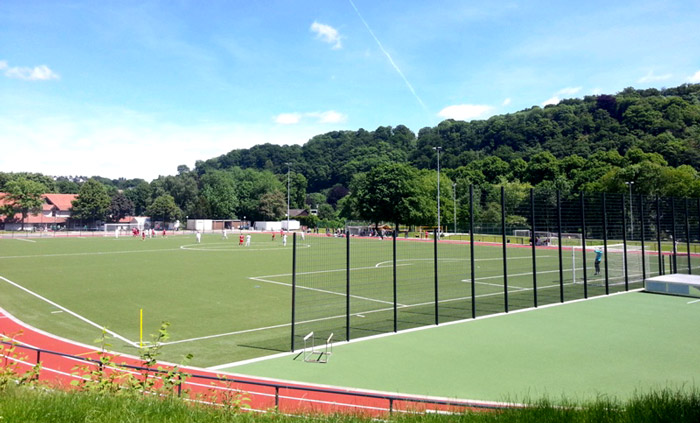 SC Werden Heidhausen
März 2017
Der Verein
Der SC Werden Heidhausen ist der 3. größte Verein in Essen 
Der etablierte Essener Verein kann auf eine lange und erfolgreiche Zeit zurückblicken, die bereits über ein Jahrhundert dauert und 1887 ihren Ursprung fand.
90% aller Bürger in Werden/Heidhausen kennen den Verein. SC Werden Heidhausen präsentiert sich in den Stadtteilen als Sympathieträger Nr. 1 mit einer der schönsten Sportanlagen in  Essen.
Der Verein hat ca. 650 Mitglieder.
Im Laufe der Jahre konnte der SC Werden Heidhausen viele Aufstiege und Meisterschaften verzeichnen, im Jahr 2012 gewann die Seniorenmannschaft die Essener Hallen Stadtmeisterschaft.
Besonders stolz ist der Traditionsverein, dass mind. 70% der Seniorenmannschaft aus ehemaligen Jugendspielern des Vereins besteht und die Jugendarbeit schon so manche Früchte getragen hat. 
Sogar ein fast Fußball Weltmeister kickte schon für den SCWH. Clemens Wientjes war von der Schülermannschaft bis in die ersten Jahre des Seniorenfußballs Stammspieler.
Mai 17
2
Sportpark Löwental
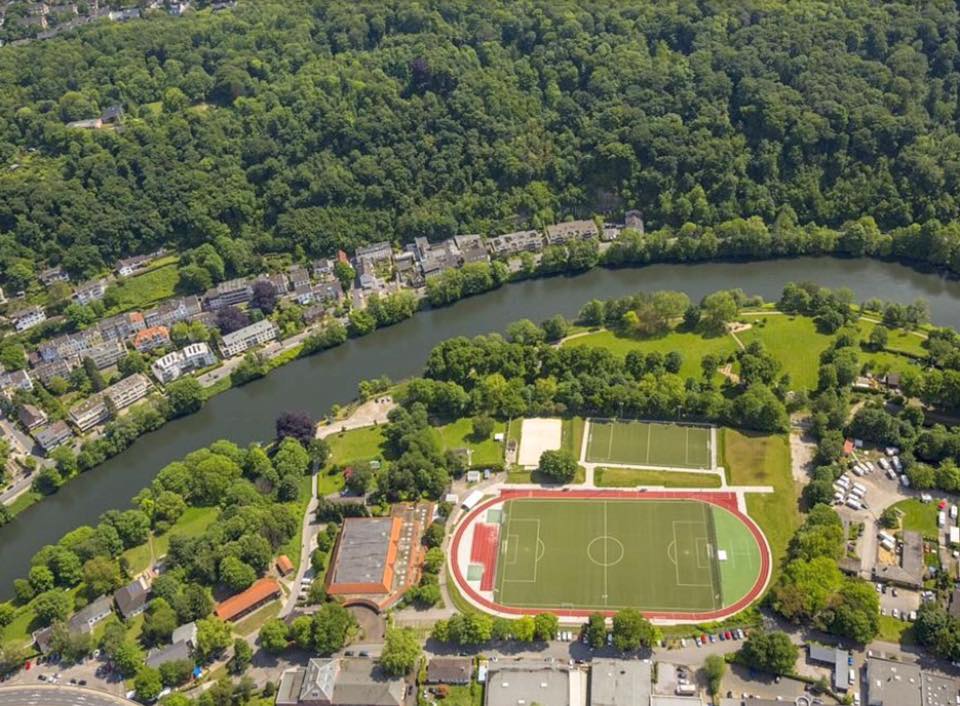 Sportpark Löwental
Im Löwental 35
45239 Essen
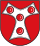 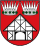 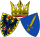 Mai 17
Der Verein - Aktionen
Jährliche Aktionen:
Saison Eröffnungsfeier der Senioren (Stadionfest)jährlich am ersten Wochenende im August mit ca. 600-800 Zuschauern
Theo Kalkhoff Jugend Fußballturnieran 2 Wochenenden im Jahr mit ca. 40 teilnehmenden Jugend-Mannschaften
Ostern-Jugendfahrt nach Barcelona (D bis B-Jugend)
Mai 17
4
Vereinserfolge Saison 2015/2016
HERREN
SC Werden-Heidhausen III.
Meisterschaft: Kreisliga C Gruppe 2; 1.Platz

A-JUNIOREN
SC Werden-Heidhausen
Meisterschaft: Quali A-Jun LK Gr 2; 1.Platz

C-JUNIOREN
SC Werden-Heidhausen
Meisterschaft: C-Jun. Kreisklasse St. 1; 1.Platz
Meisterschaft: Quali C-Jun. LK Gr. 1; 1.Platz

SC Werden-Heidhausen II.
Meisterschaft: C-Jun. Kreisklasse St. 2; 1.Platz

B-JUNIORINNEN
SC Werden-Heidhausen
Meisterschaft: B Juniorinnen 7er Gruppe 14; 1.Platz

C-JUNIORINNEN
SC Werden-Heidhausen
Meisterschaft: C-Juniorinnen 7er Gr. 13; 1.Platz
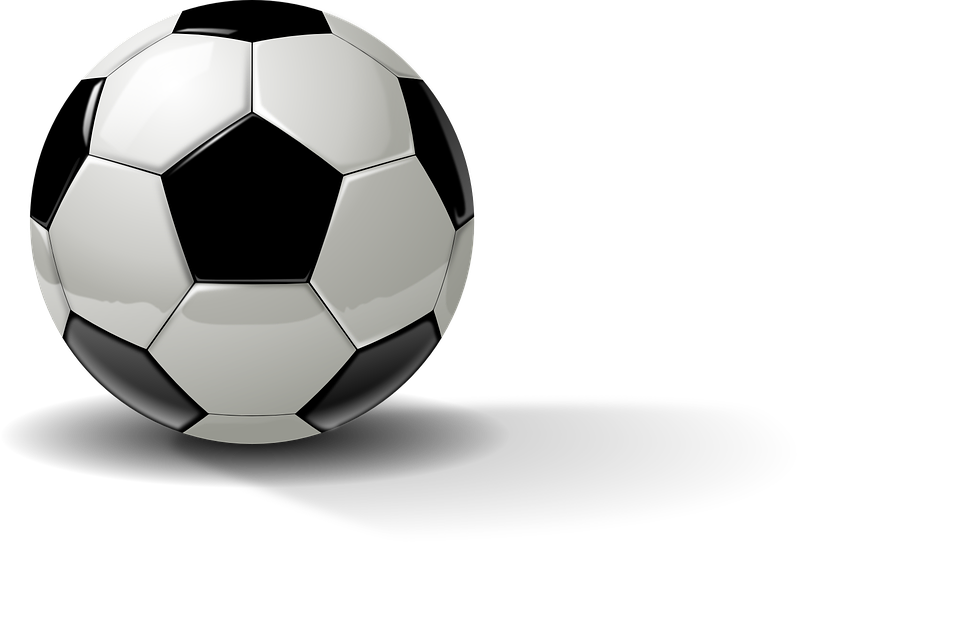 Mai 17
Mannschaften
1 Alte Herren Mannschaft
3 Senioren-MannschaftenKreisliga A, B und C
1 Damen-Mannschaft, Kreisliga A
22 Jugend-MannschaftenBambinis bis A-Jugend
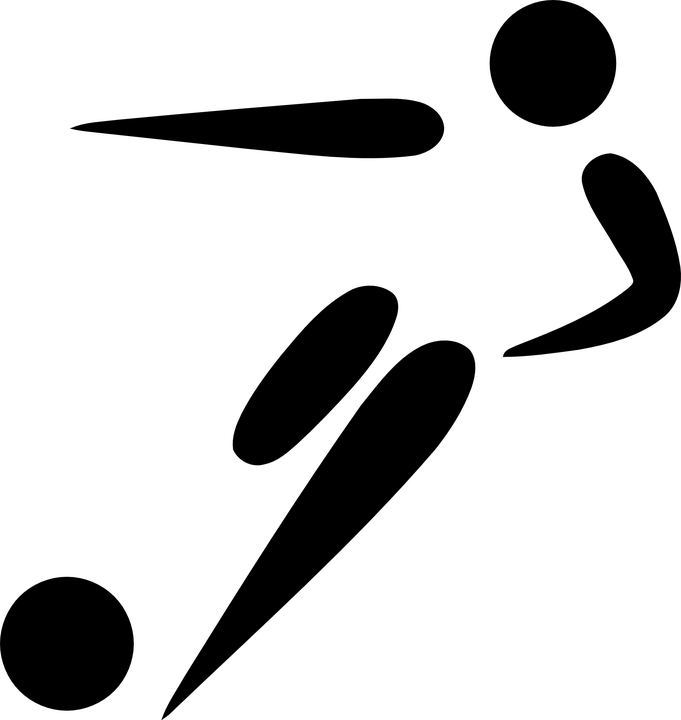 Mai 17
Unterstützen Sie Ihren Stadtteil-Verein
SC Werden Heidhausen: die Fußballmacht in Essen
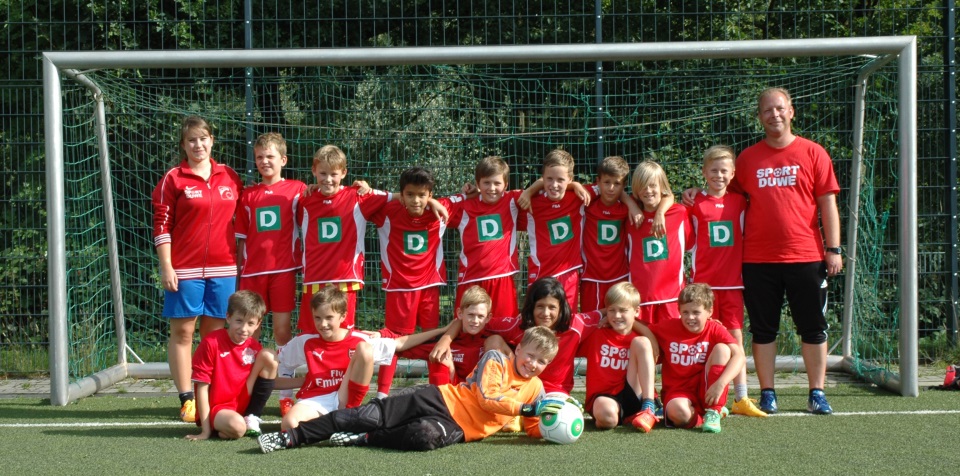 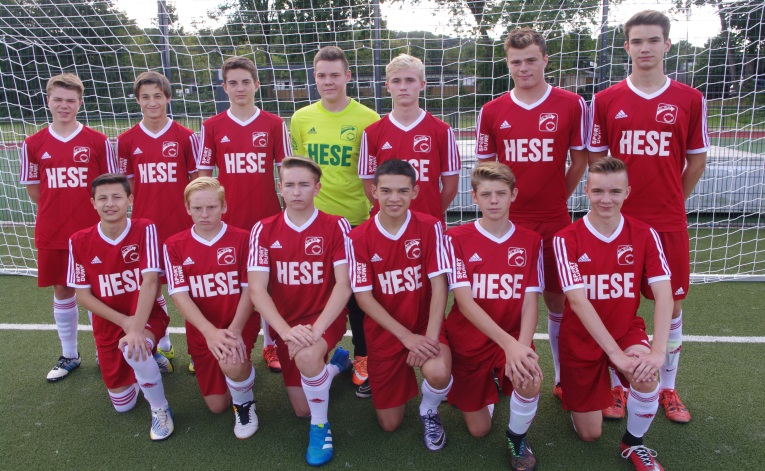 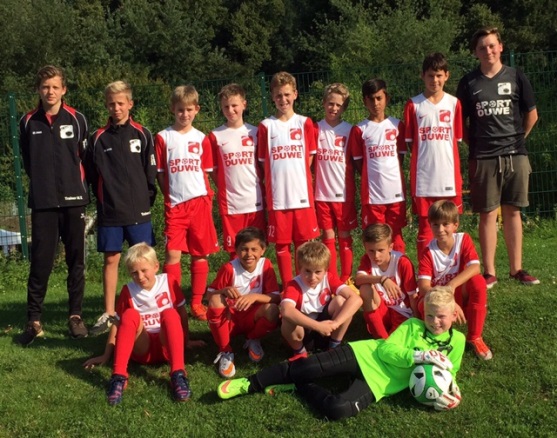 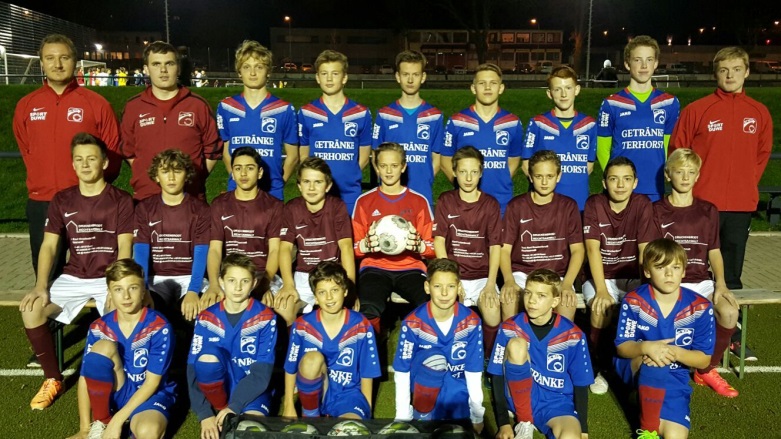 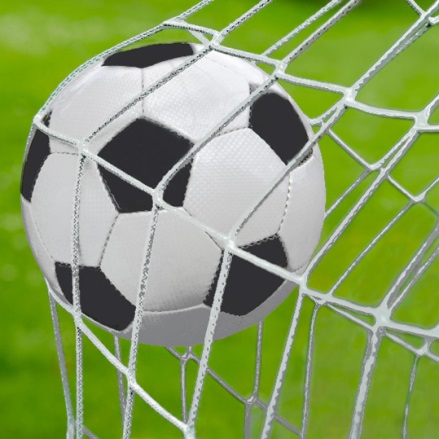 Sympathie und Leidenschaft als Erfolgsrezept in Essen
Mai 17
Unsere Sponsoren
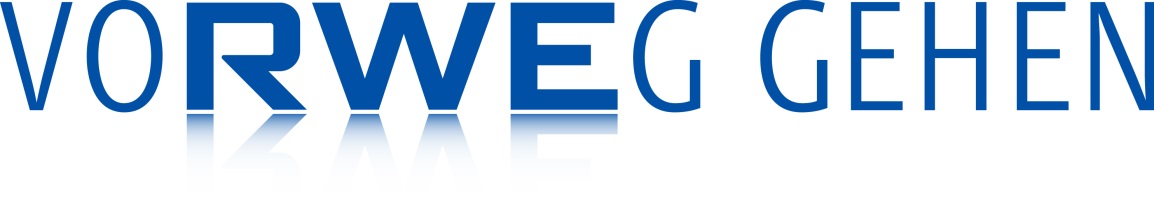 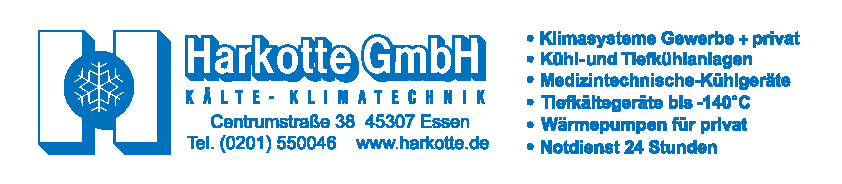 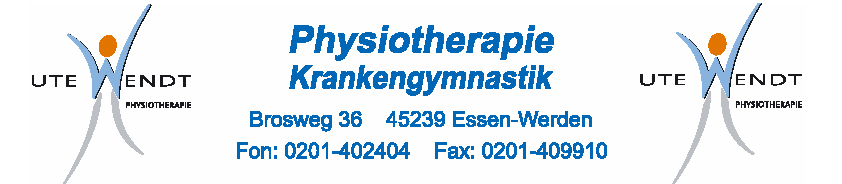 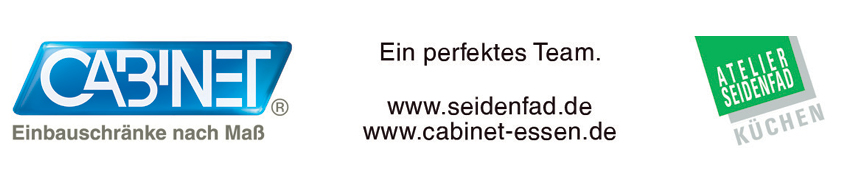 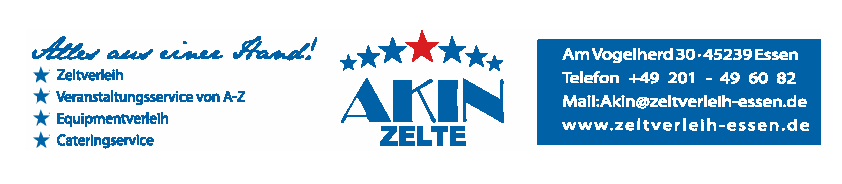 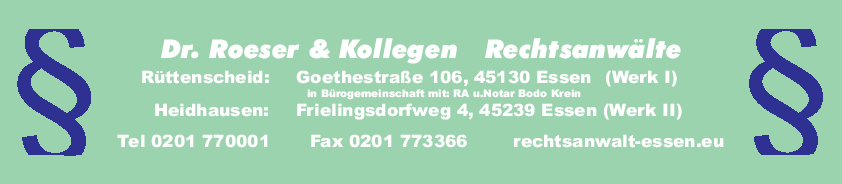 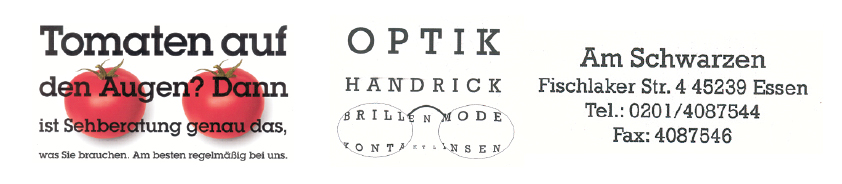 Mai 17
Bandenwerbung um das Spielfeld
Die Selbstkosten für die Produktion der Werbebande sind einmalig vom Werbepartner zu tragen.
Mai 17
Bandenwerbung um das SpielfeldBeispiel
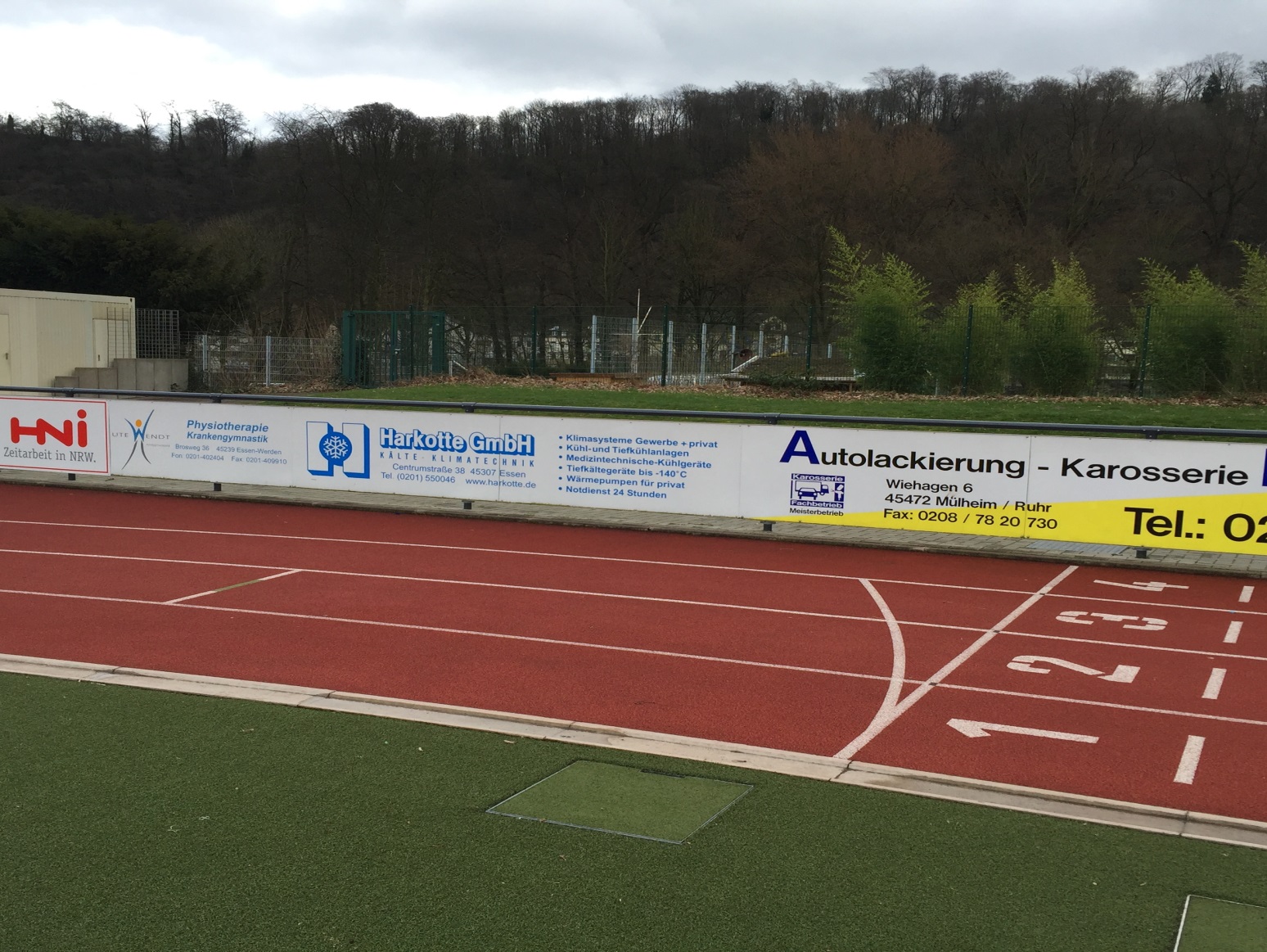 Mai 17
PVC-Banner
Die Selbstkosten für die Produktion der Werbebanner sind einmalig vom Werbepartner zu tragen.
Mai 17
PVC-BannerBeispiel
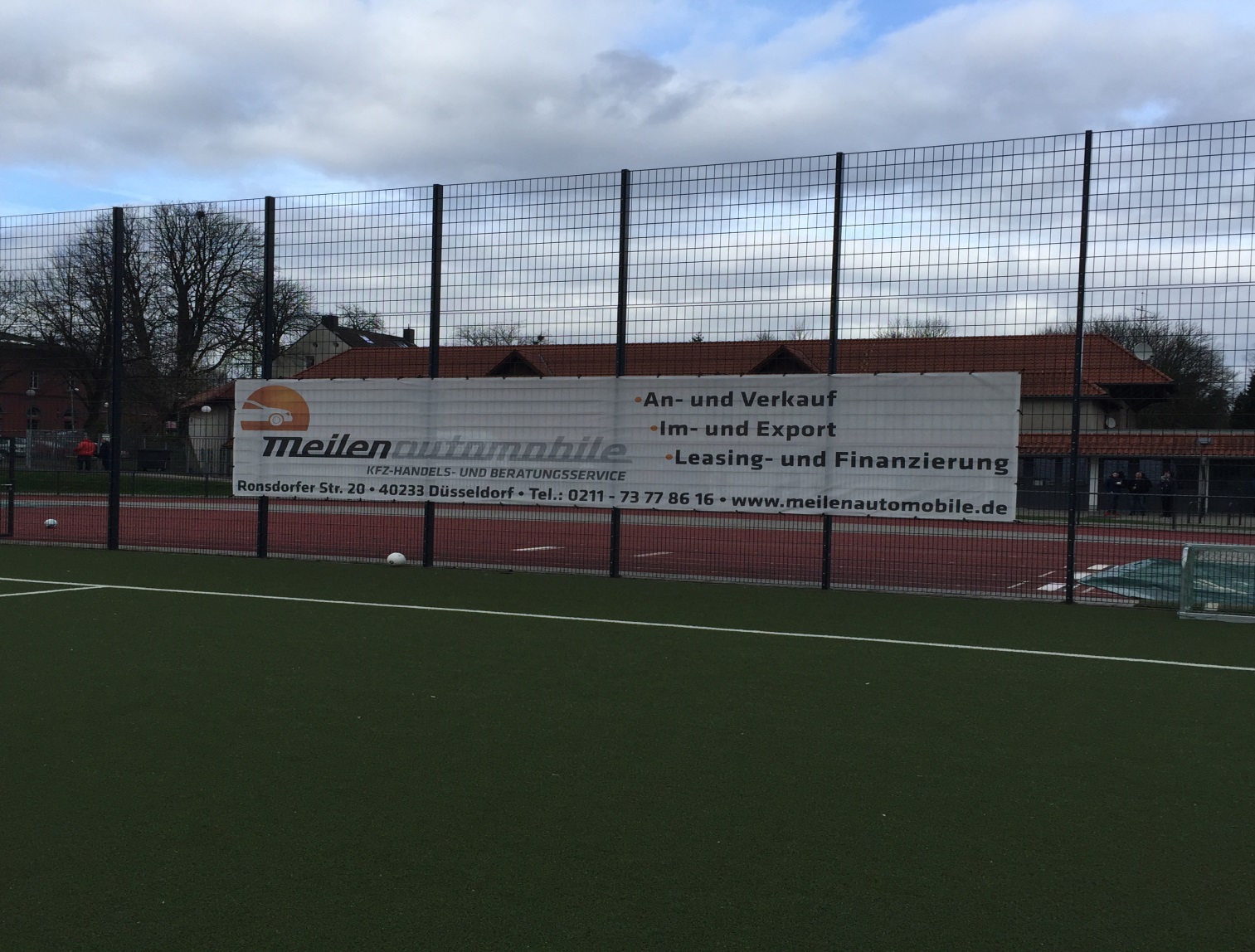 Mai 17
Spiel Ankündigungsplakat
Die Selbstkosten sind einmalig vom Werbepartner zu tragen.
Mai 17
Sponsorentafel
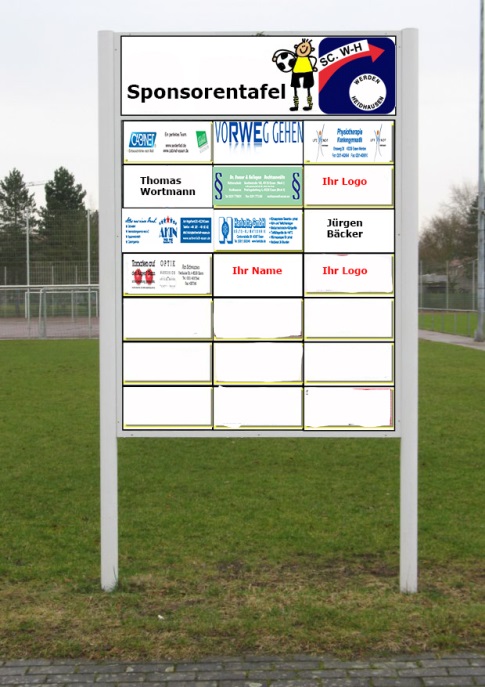 Die Selbstkosten sind einmalig vom Werbepartner zu tragen.
Mai 17
Sponsor of the day
Die Selbstkosten sind einmalig vom Werbepartner zu tragen.
Mai 17
Werbebanner auf der Homepage
Mai 17
Unsere Leistungen für Sie
kostenloser Werbebanner auf unserer Homepage
kostenloser Präsentationsstand auf unserem Saison Eröffnungsfest
Plakette auf unserer Sponsorentafel
Werbeanzeigen über unsere Facebook-Seite
„Dauerkarten-Paket“2 Eintrittskarten, 1 Freigetränk, 1 Bratwurst (PVC-Banner)
„Dauerkarten-Paket“1 Eintrittskarte, 1 Freigetränk, 1 Bratwurst (Bande ab 6 m)
1x jährlich ein Sponsoren-Essen
Mai 17
Kontakt
Jürgen Bäcker
juergen@baecker-essen.de
0177 / 521 6116


Thomas Wortmann
t-wortmann1@gmx.de
0173 / 935 8052
Mai 17